ПРОЕКТ «диванная подушка» выполненный в технике Лоскутной пластики
Проект по технологии выполнила 
Вагайцева Илона ученица 8 «Б»
Руководитель проекта учитель
технологии Тимофеева С.Л.
Обоснование
На просторах Интернета я увидела как люди делают подушки разных размеров и в разных техниках . Мне понравилась подушка выполненная в технике «Браузер» и я захотела сделать такую же!
цель
СДЕЛАТЬ
 ДЕКОРАТИВНУЮ 
ПОДУШКУ.
ЗАДАЧИ
Освоить лоскутную технику
Развивать мелкую моторику рук
Воспитывать  в себе усидчивость и аккуратность
заТраты
ТКАНИ – 125 Р
ЛЕНТЫ – 80 Р
НАПОЛНИТЕЛЬ – 0 Р
    ВСЕГО – 205 Р
История
Оказывается техника изготовления лент и декорирования ими предметов одежды была известна человеку очень-очень давно. С давних времён узкие полоски ткани применялись в повседневной жизни и разного рода деятельностей людей. Уже в Древней Греции женщины вплетали в волосы полоски тканей, чтобы «оживить» свой образ. Повязки украшенные золотом и драгоценными камнями, вплетали в косы в Древнем Риме. Кроме того, цветными лентами отделывали одежды, причём каждому социальному классу соответствовал свой цвет и материал.
материалы
Вырезаю лоскут из бязи нужного мне  размера . этот лоскут будет служить основой под ленты
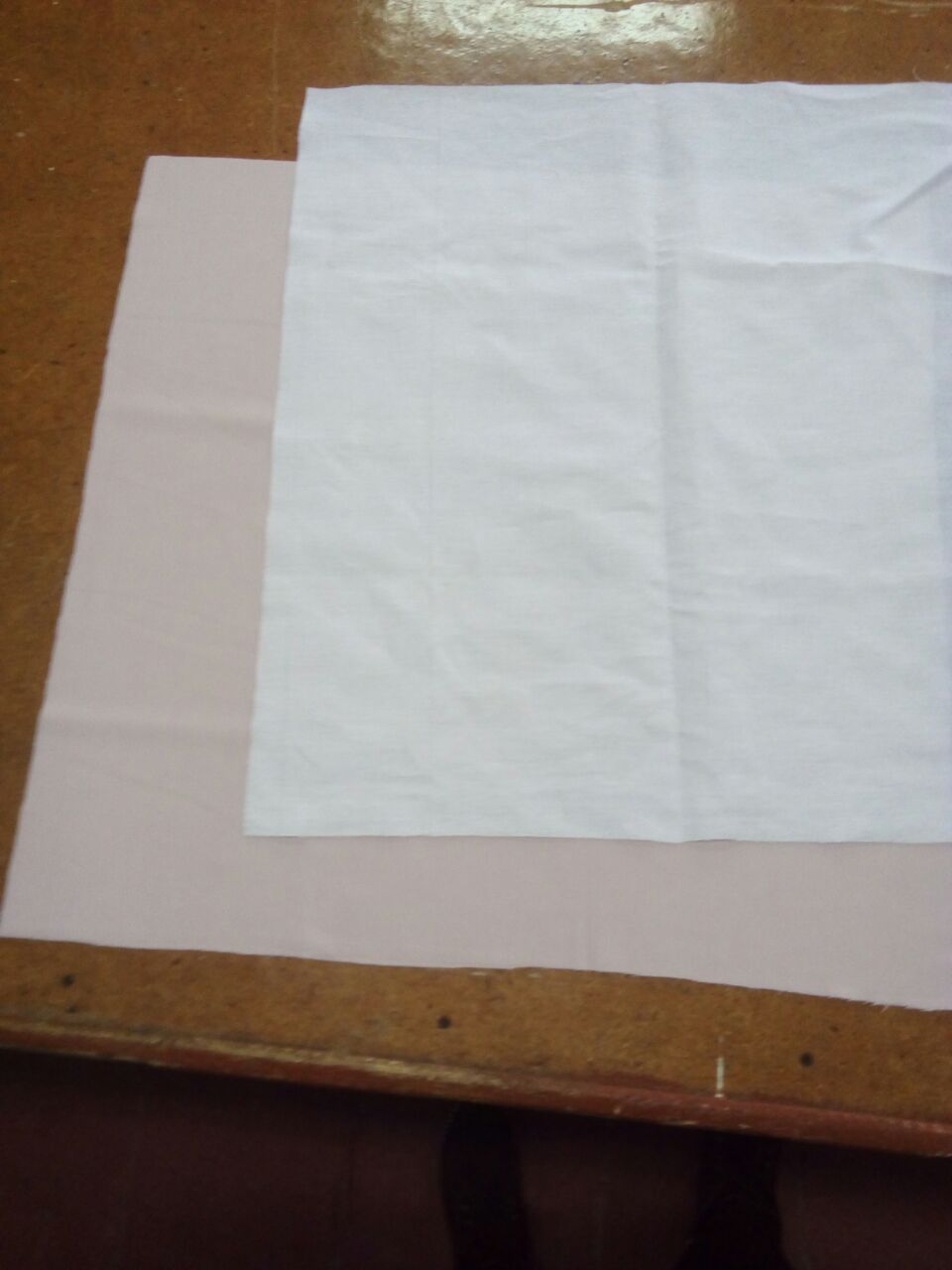 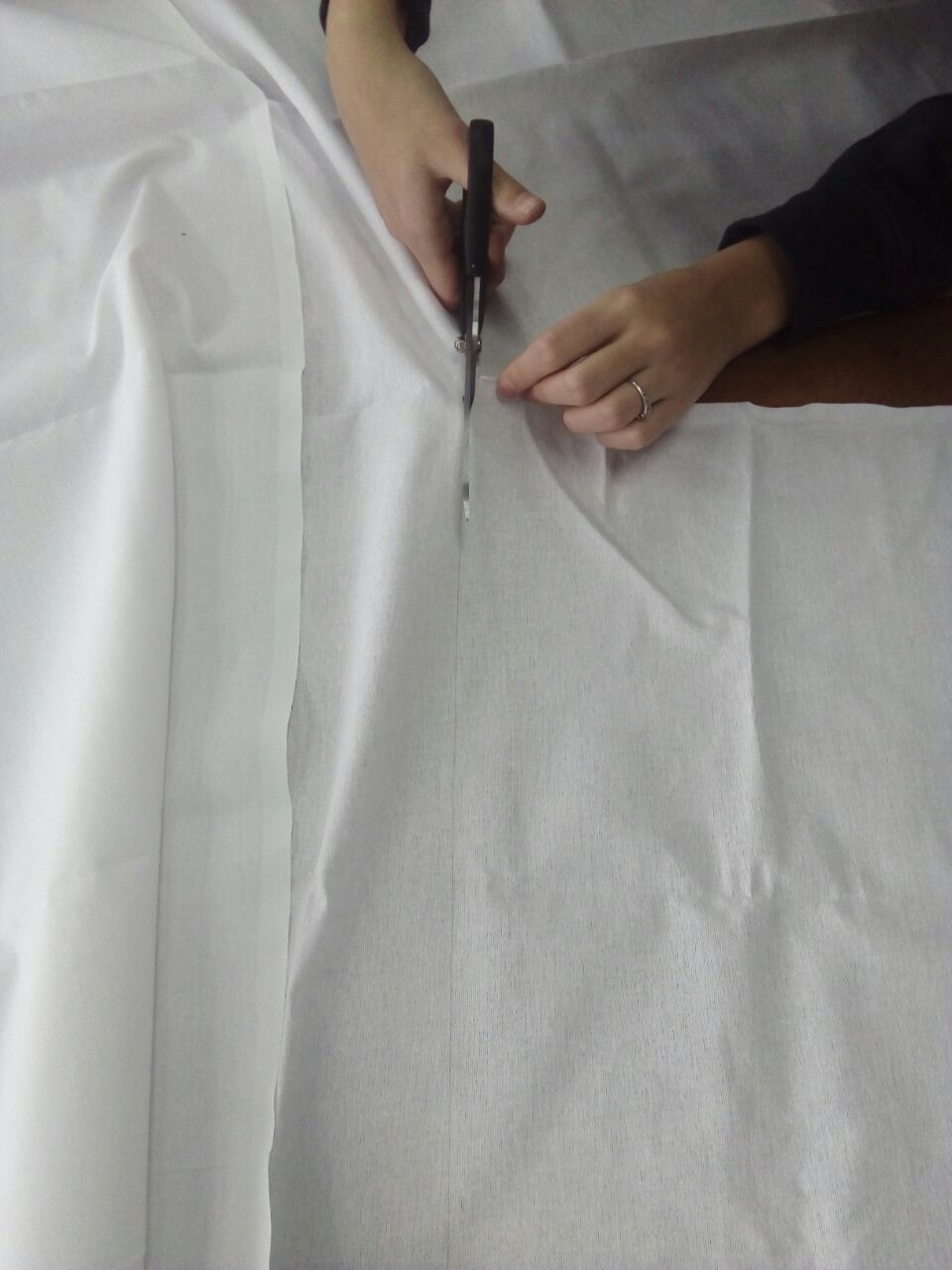 Нарезаю и Фиксирую ленты на основе  булавками
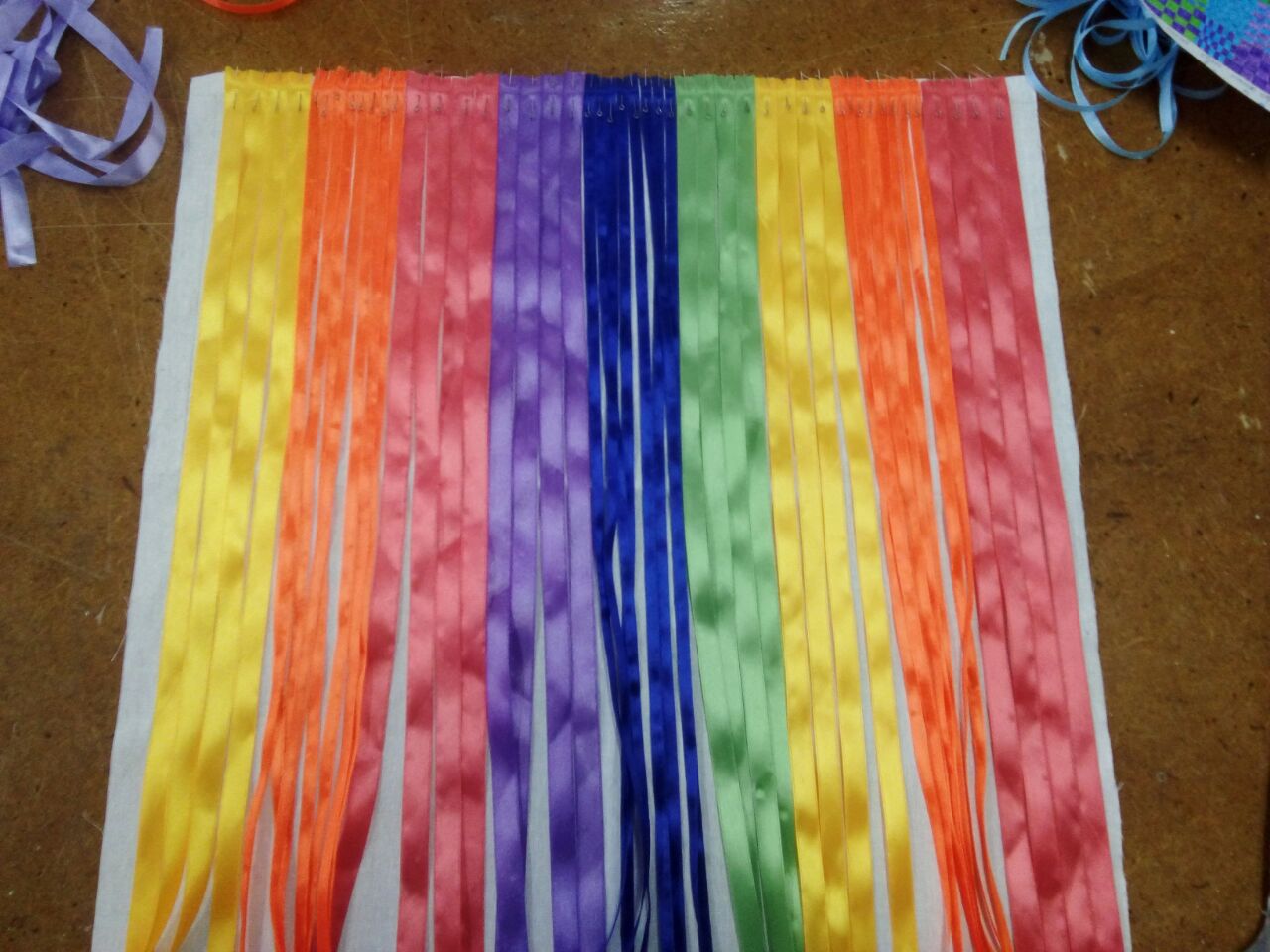 Чередую ленточки полотняным переплетением
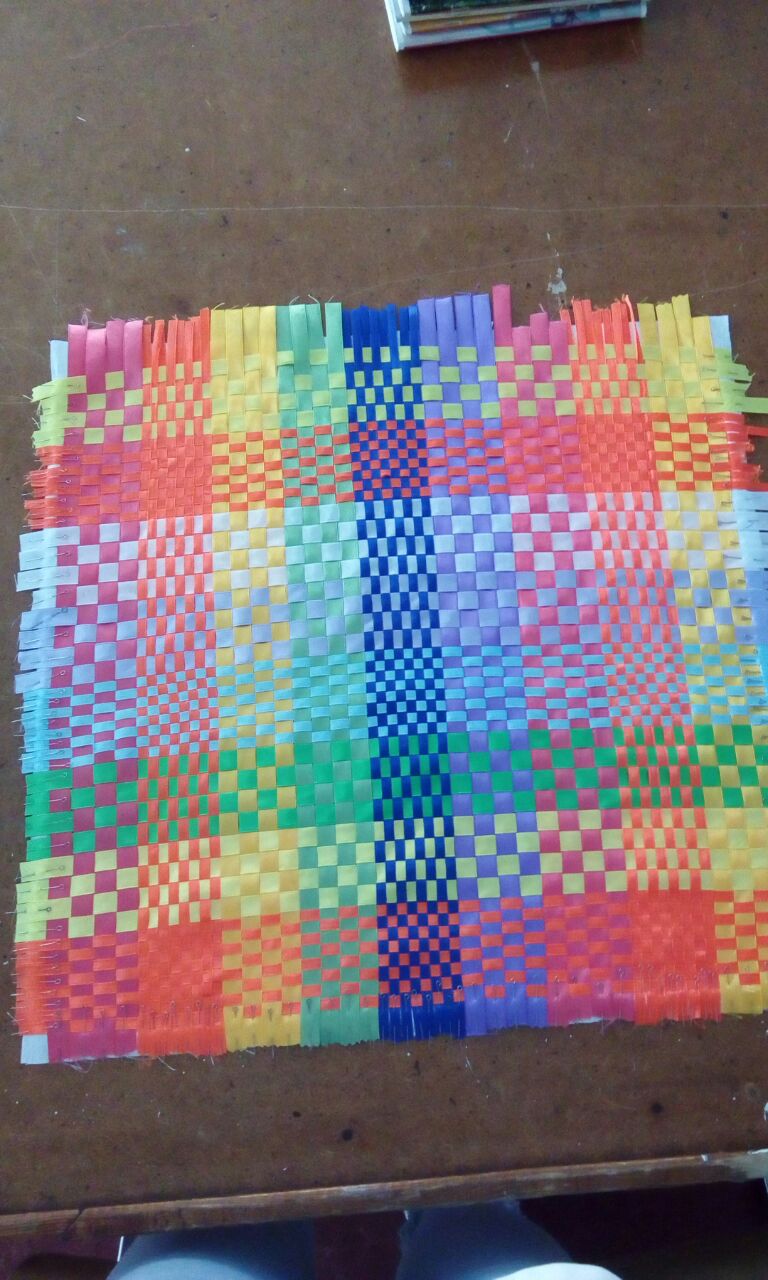 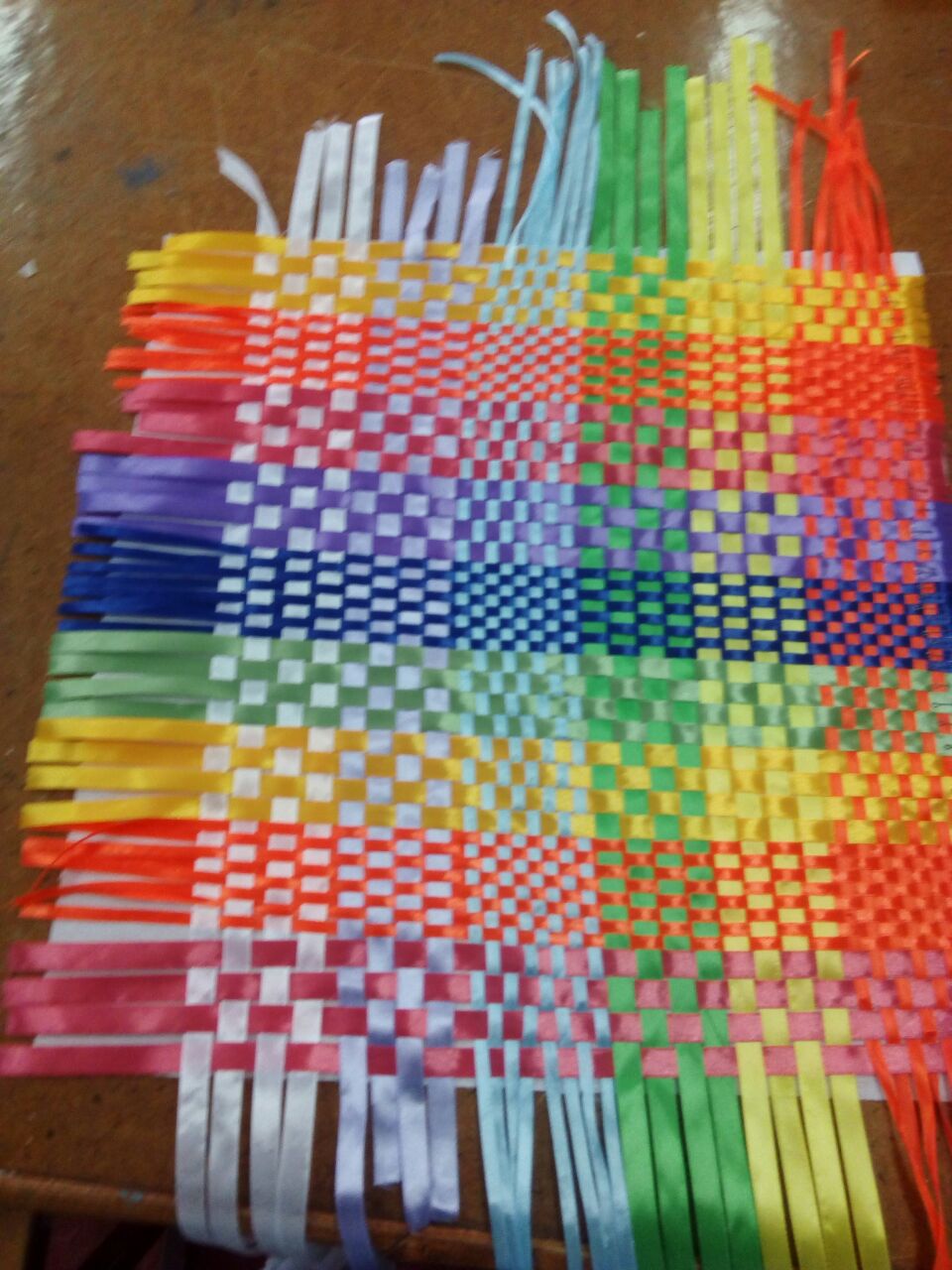 Фиксирую ленты на основе по всему периметру
примётываю ткань нижней стороны наволочки
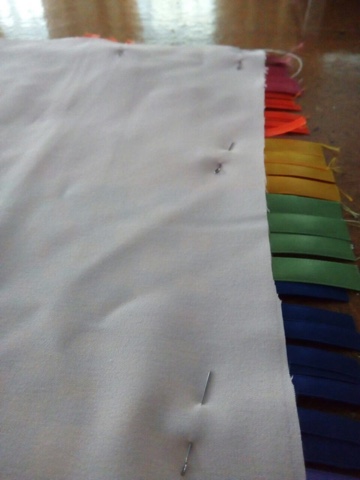 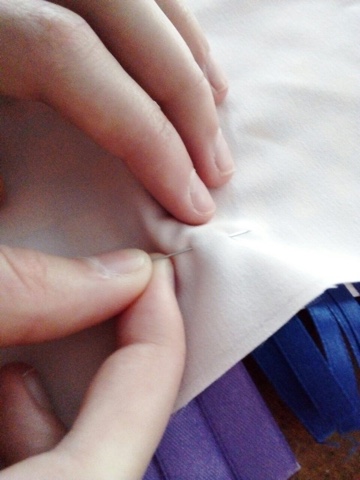 Прокладываю строчку и выворачиваю наволочку
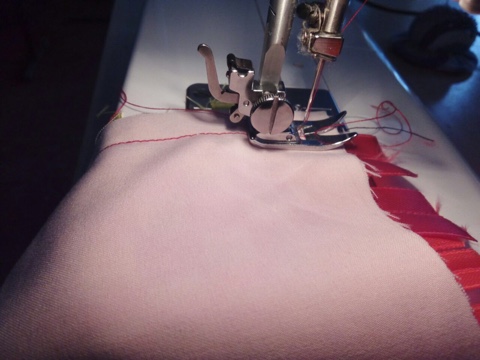 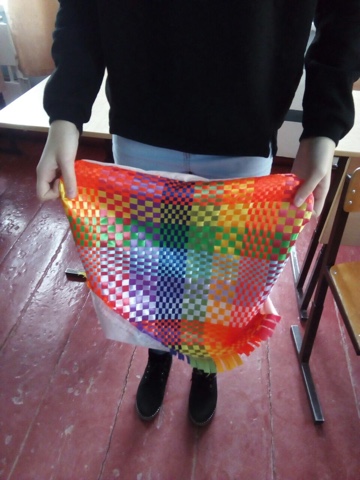 Выметываю край
Нижняя наволочка для наполнителя готова
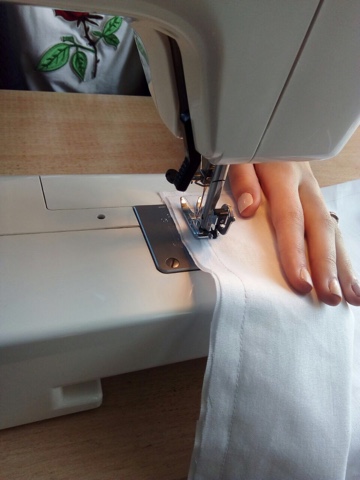 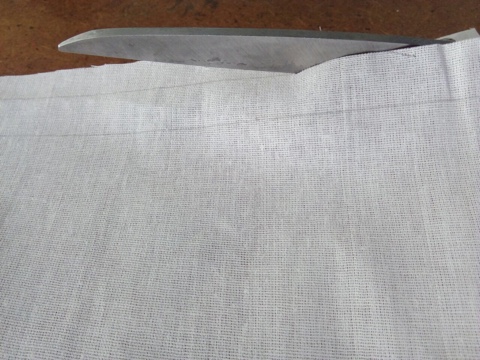 Наполняю и зашиваю наволочку
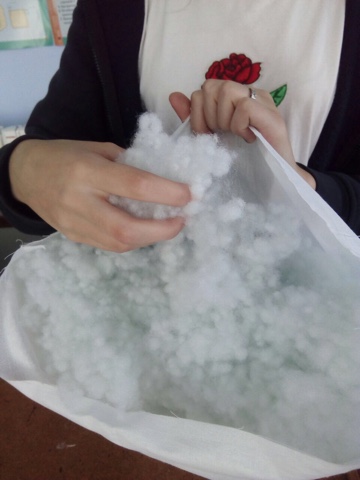 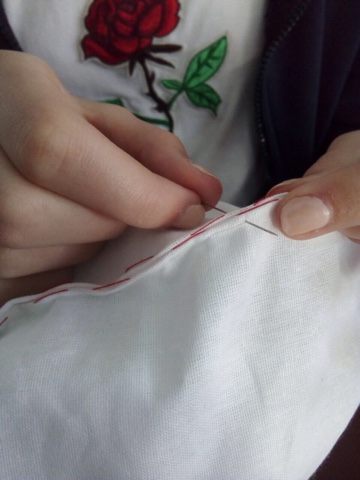 Основную наволочку надеваю на нижнюю
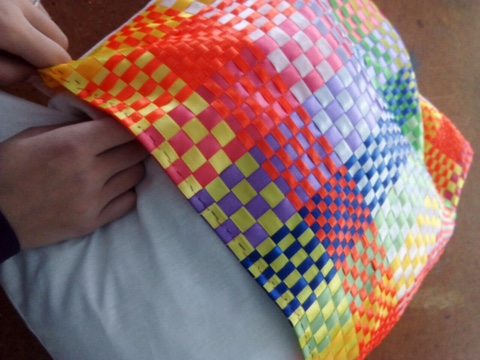 МОЯ ПОДУШКА ГОТОВА!
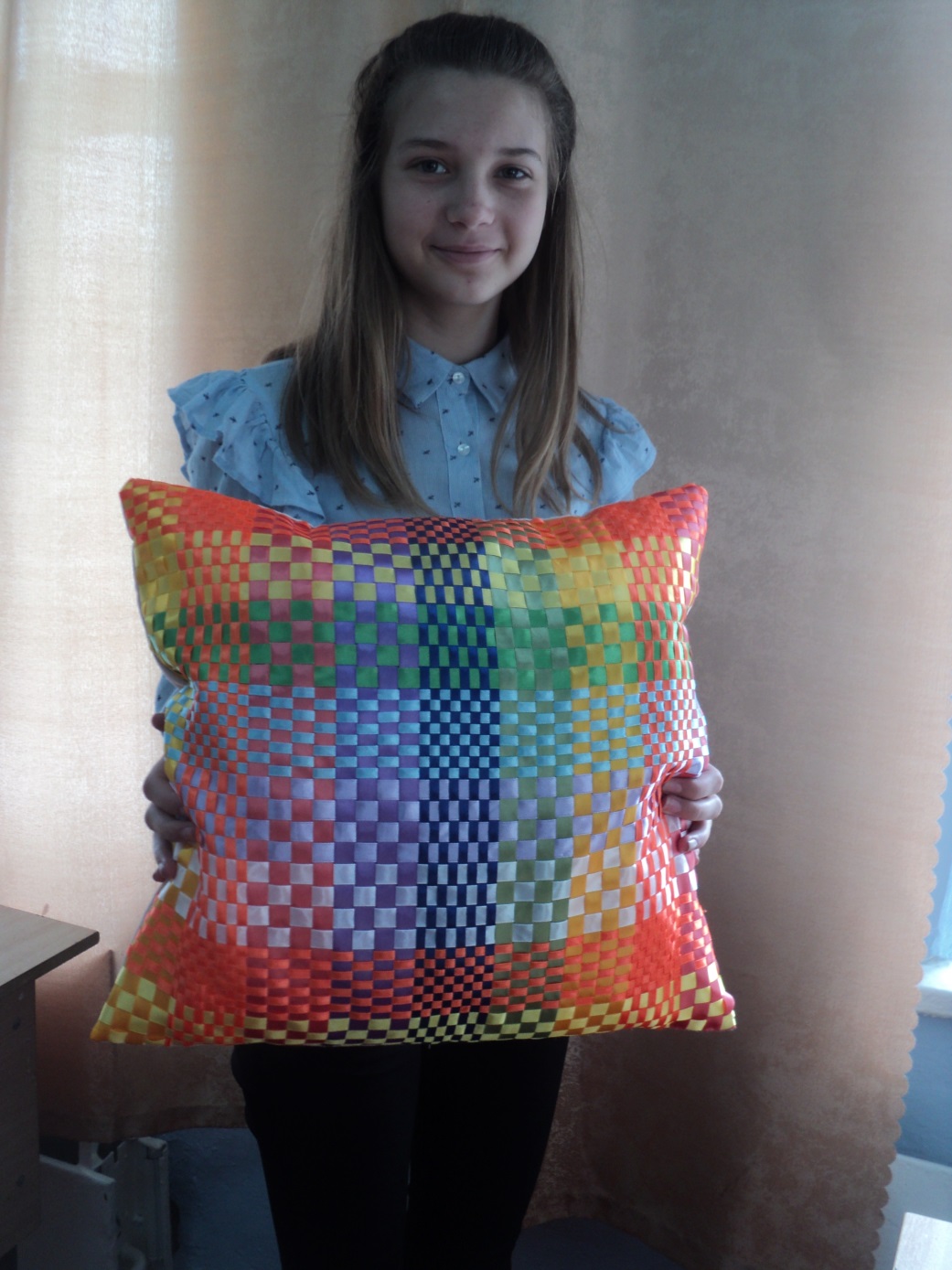 ВЫВОД
Подушка получилась нарядная, весёлая и аккуратная! 
Я очень довольна своей работой!
Спасибо за внимание